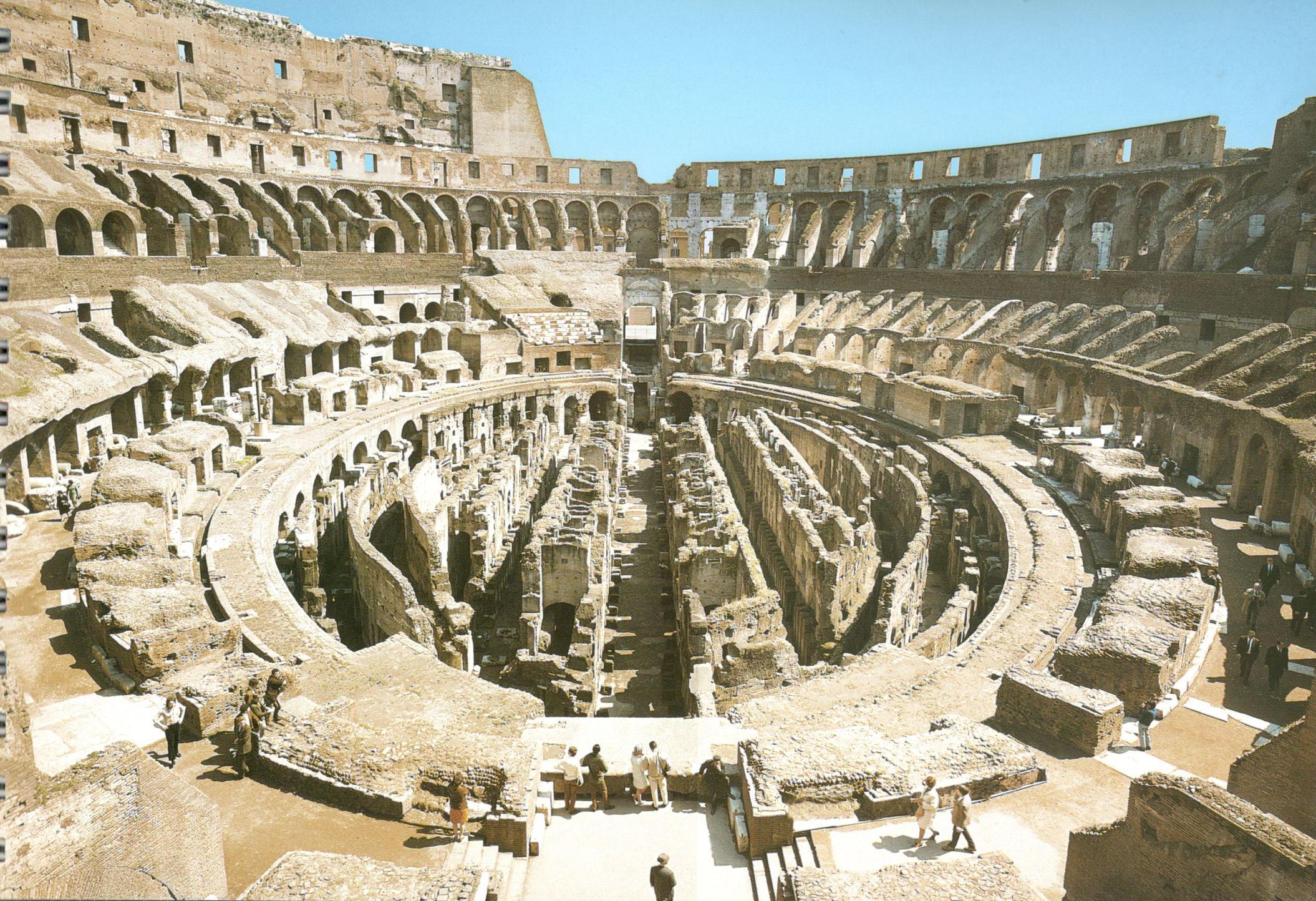 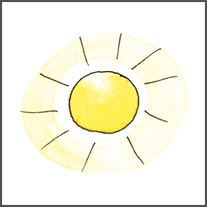 Latein
ab Klasse 5
am Friedrich-List-Gymnasium
Latein ab Klasse 5 am Friedrich-List-Gymnasium
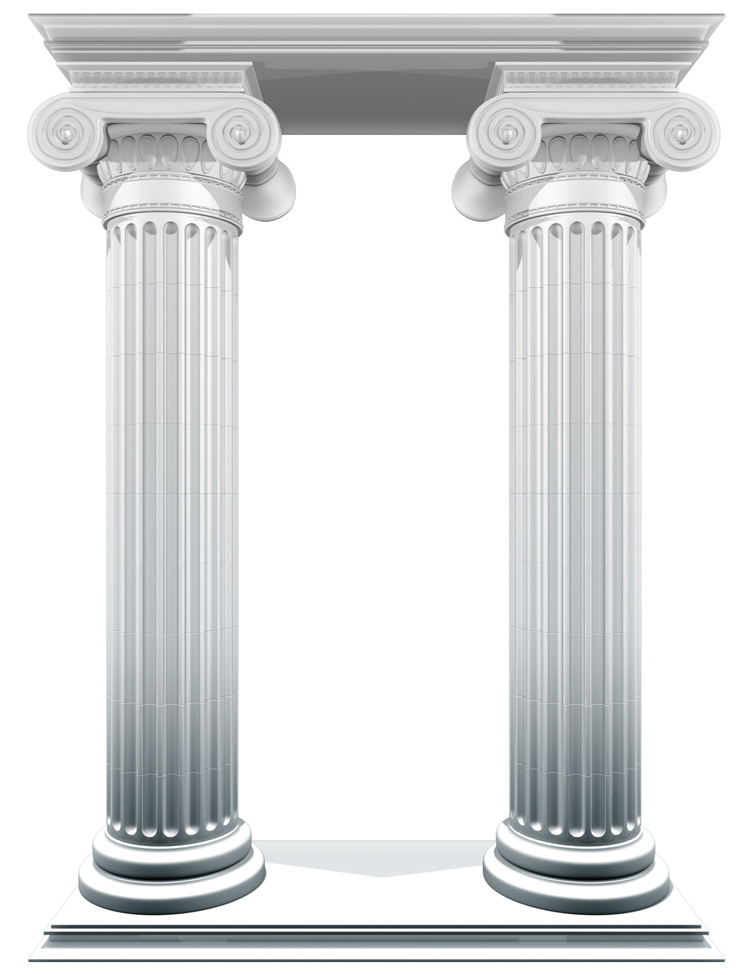 Verteilung der Wochenstunden
für Englisch und Latein von Klasse 5 -10
Latinum 
Großes Latinum 
Latein ab Klasse 5 am Friedrich-List-Gymnasium
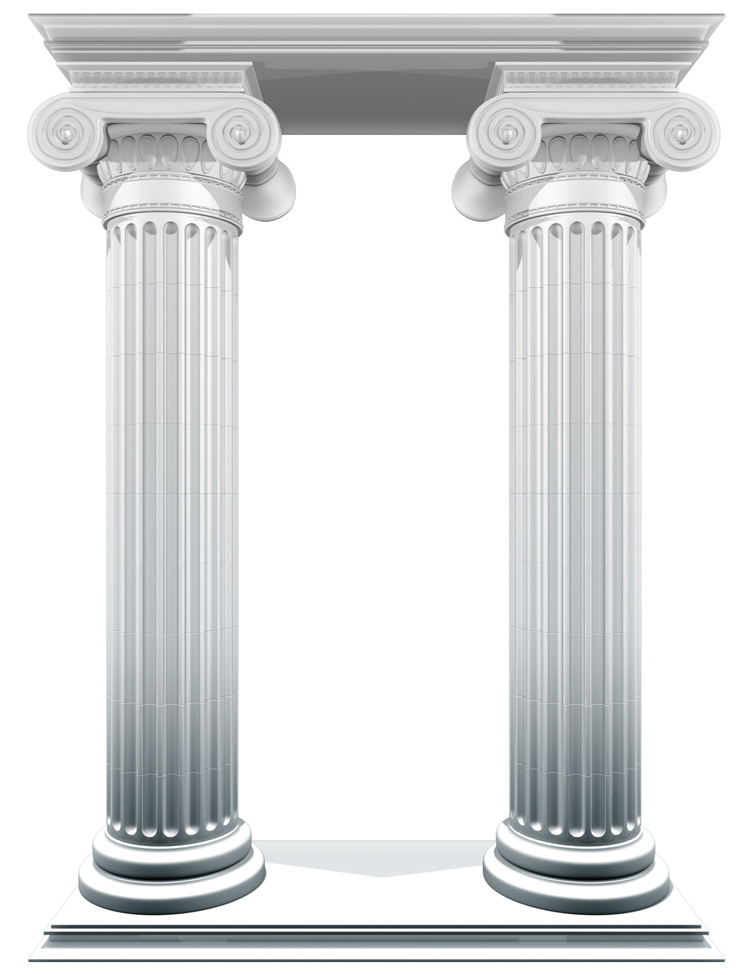 Das ist unser Lehrbuch
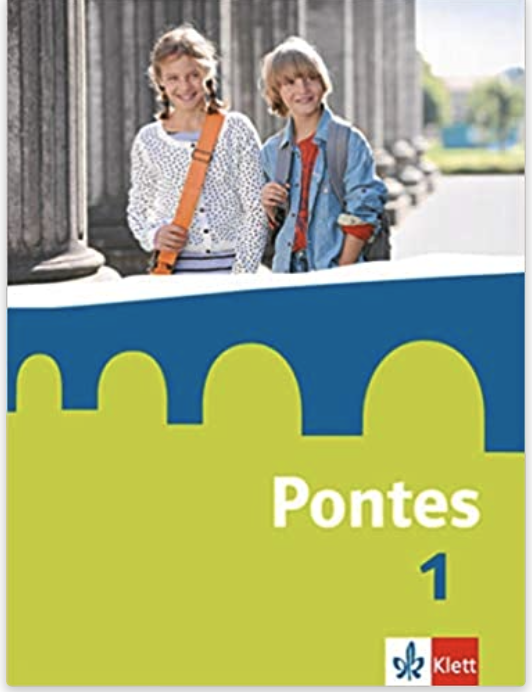 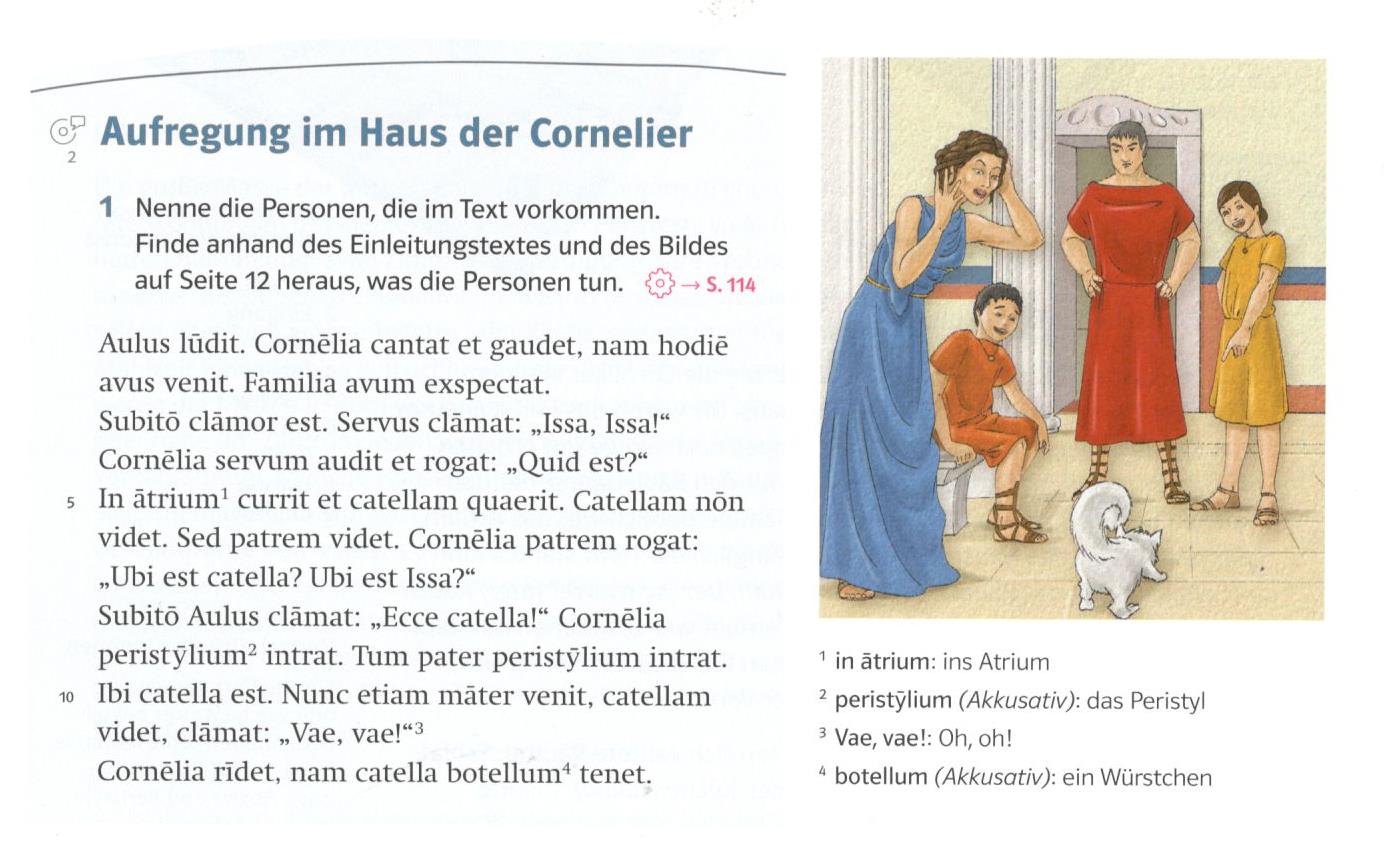 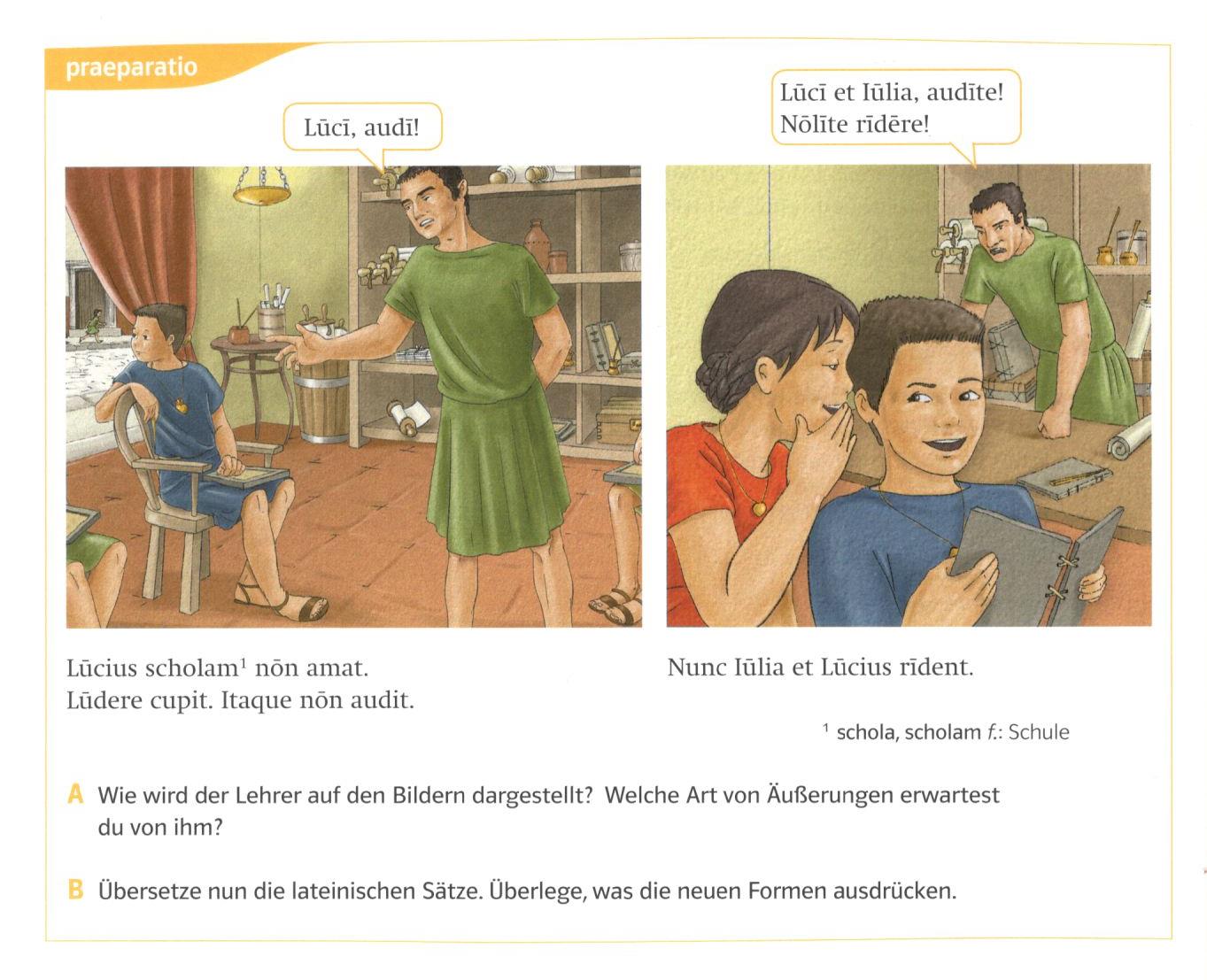 Latein ab Klasse 5 am Friedrich-List-Gymnasium
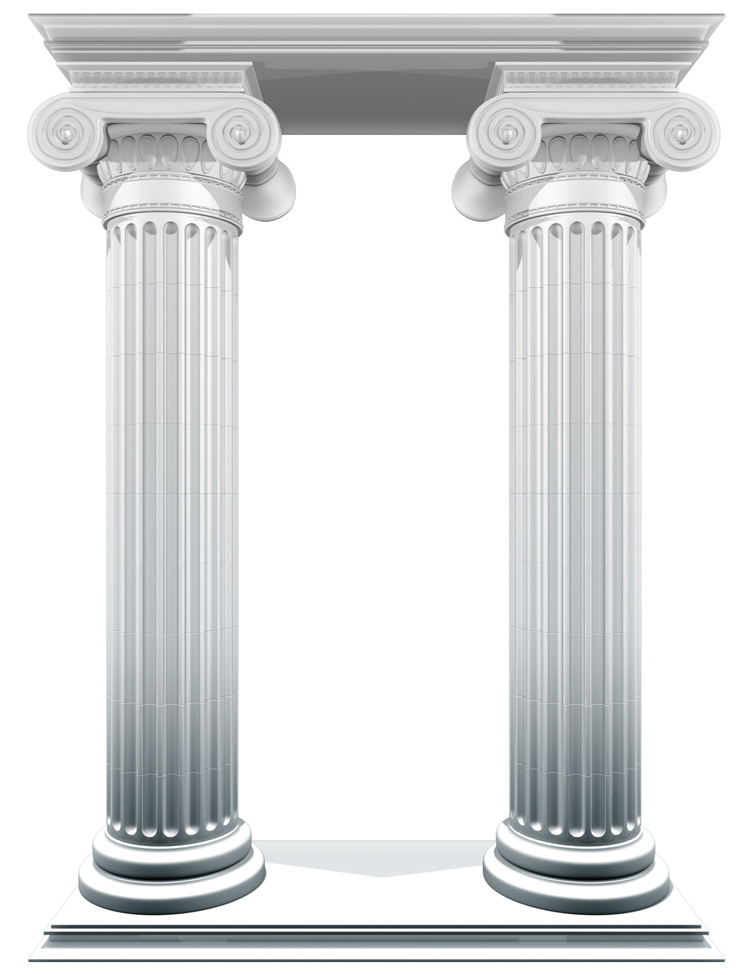 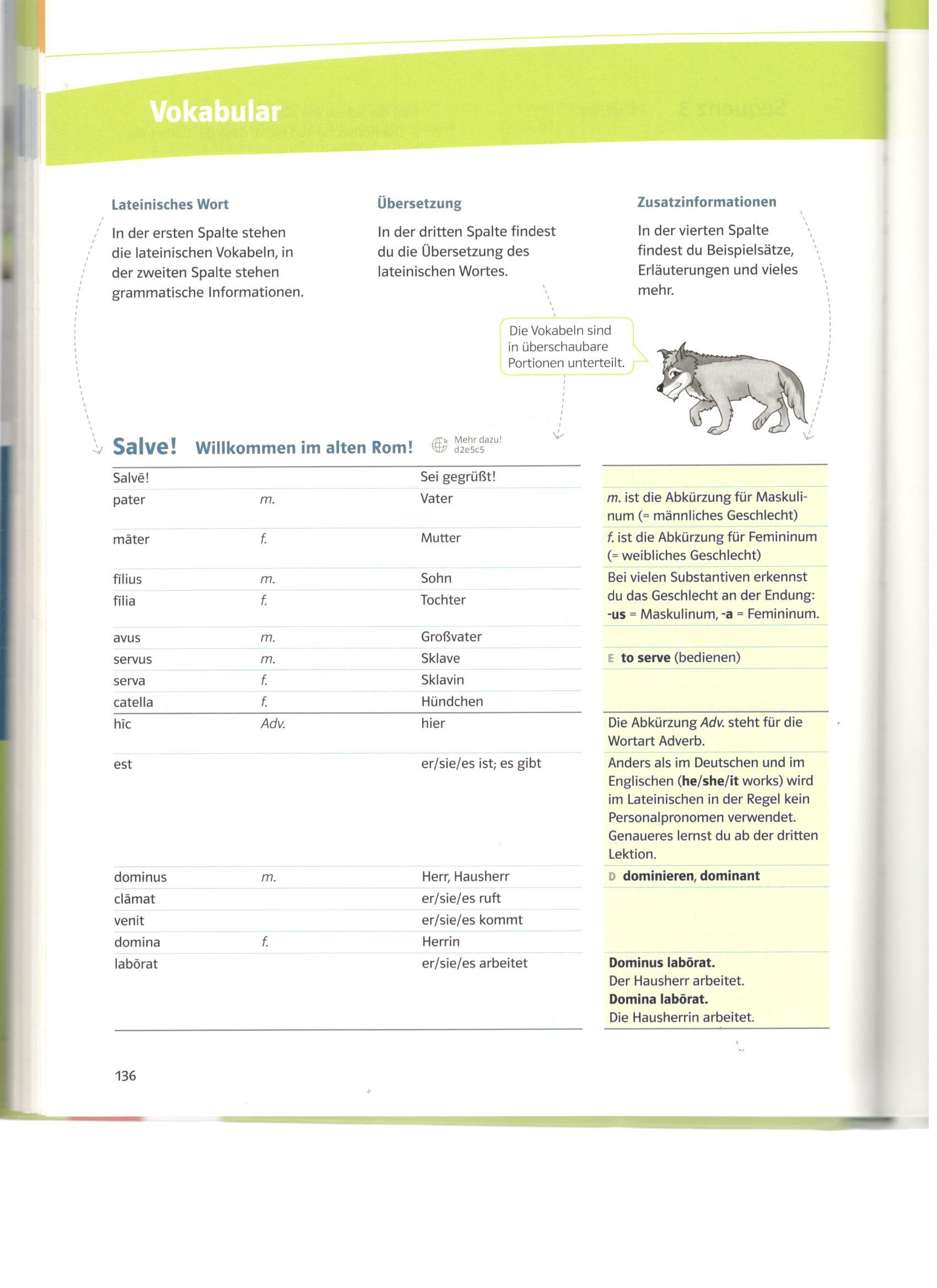 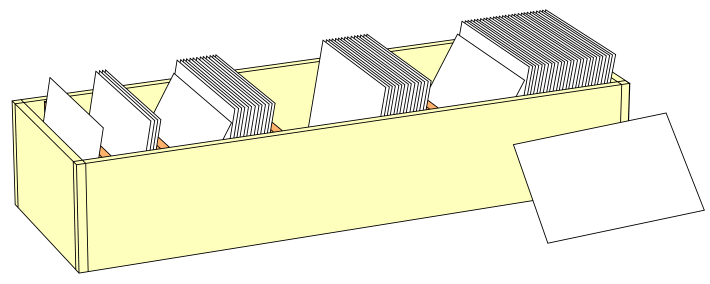 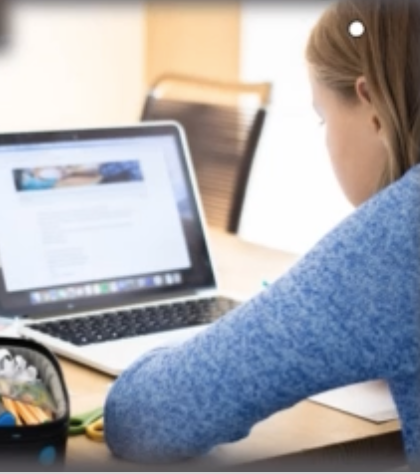 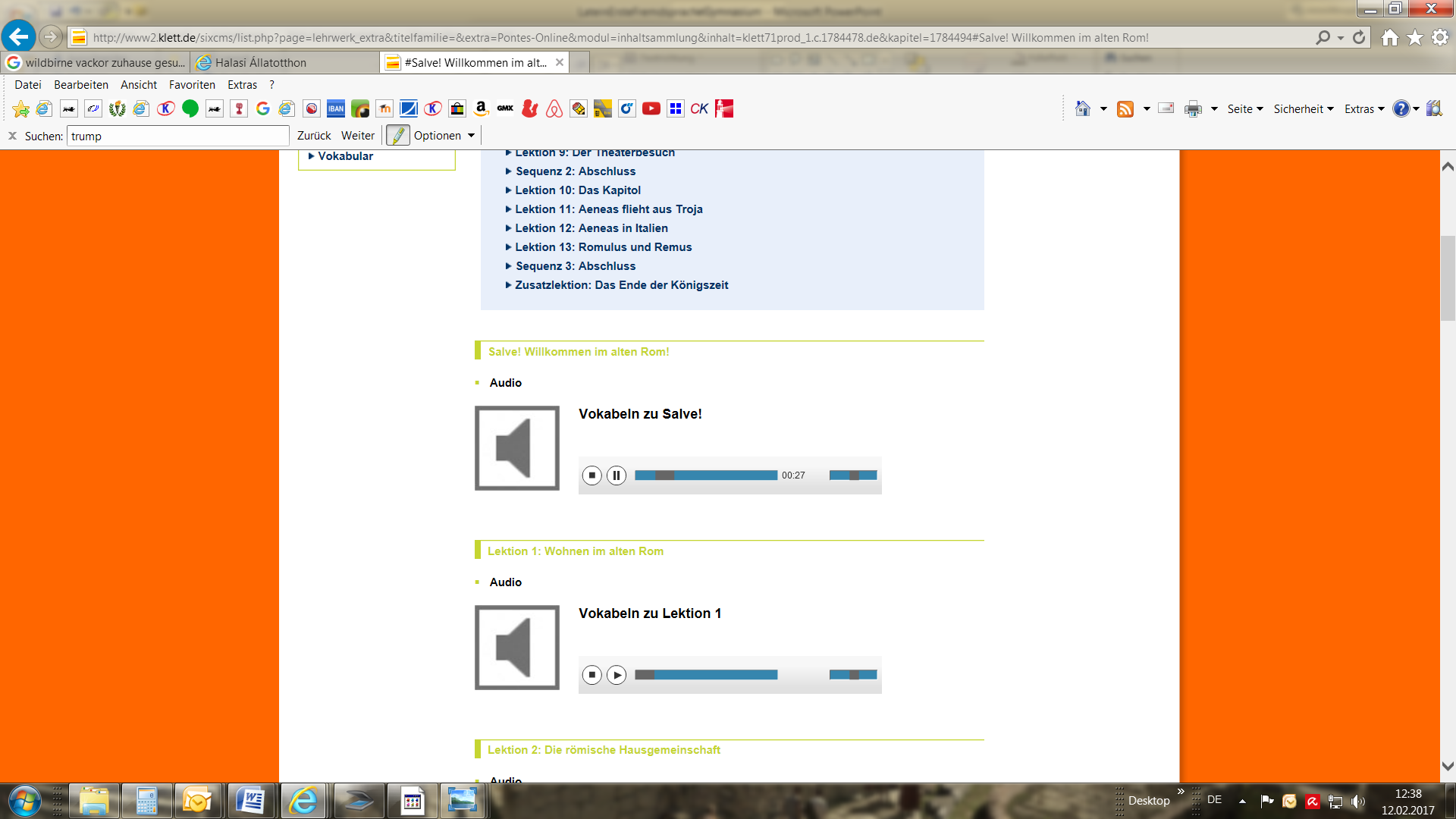 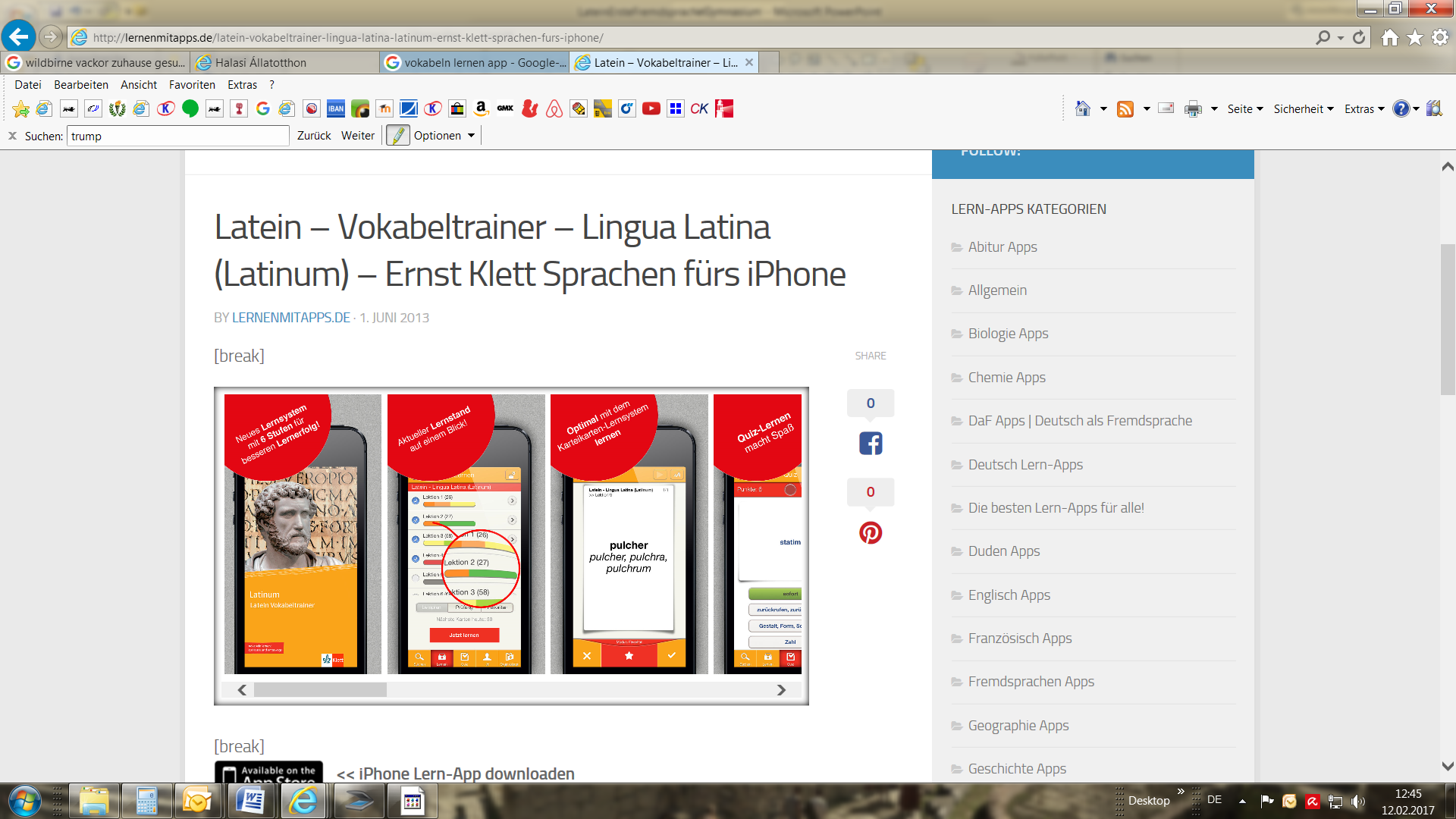 Latein ab Klasse 5 am Friedrich-List-Gymnasium
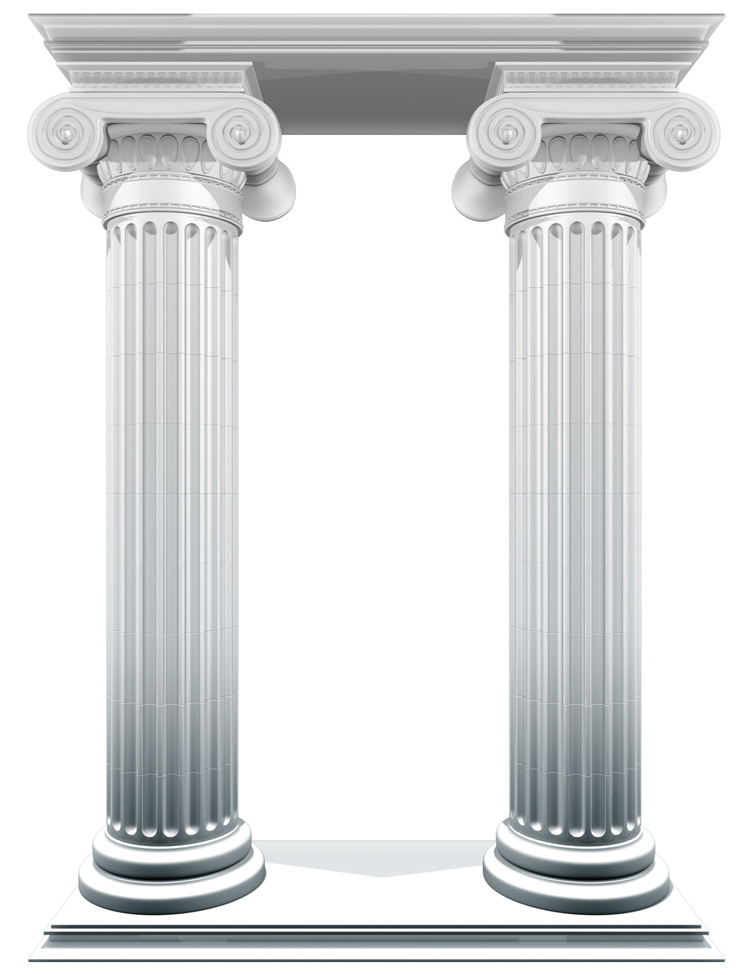 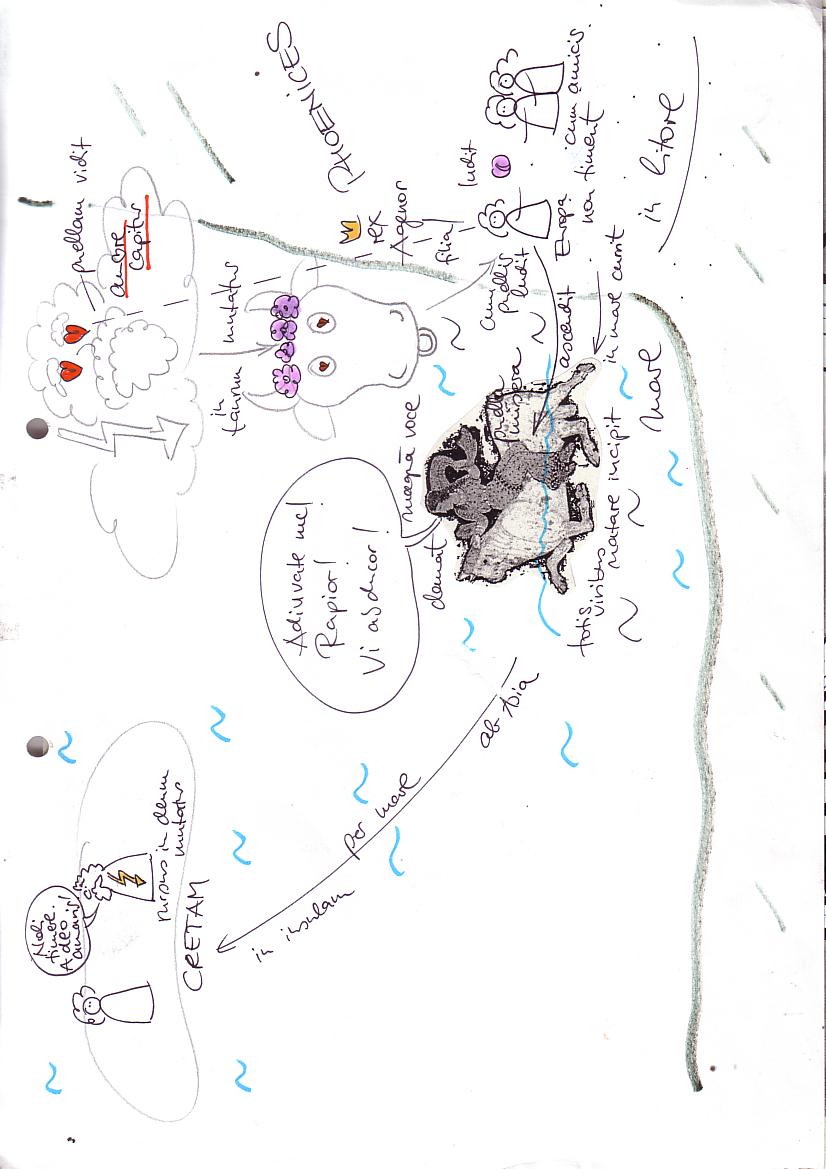 Wir machen die Antike lebendig
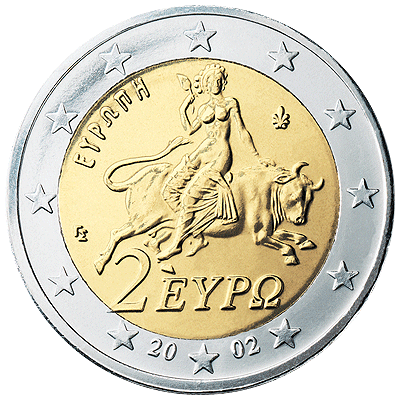 Latein ab Klasse 5 am Friedrich-List-Gymnasium
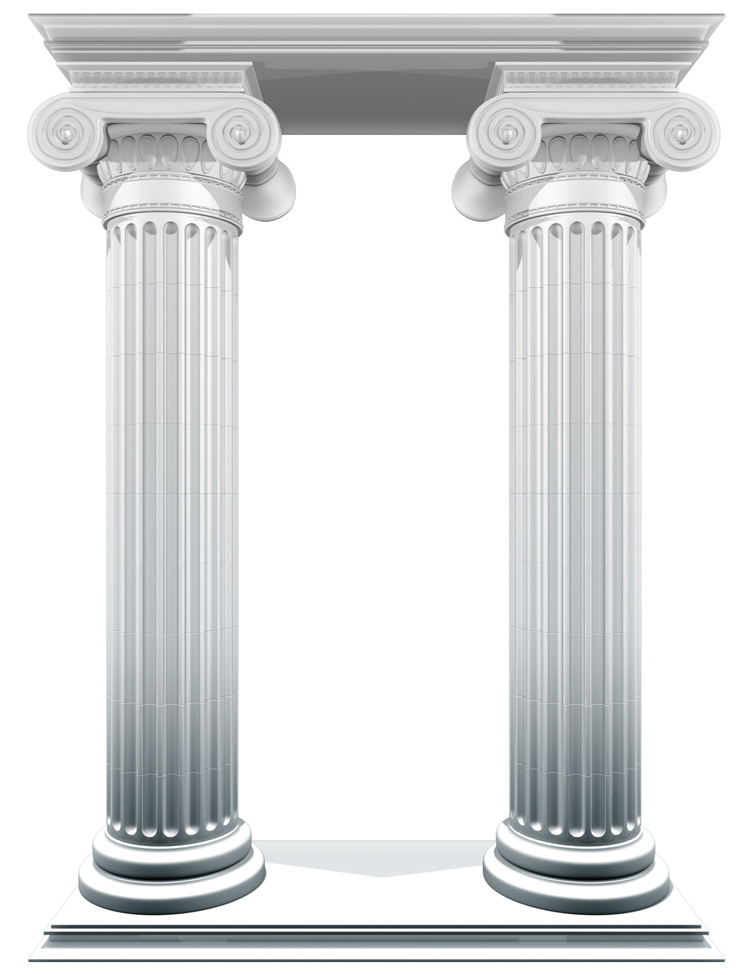 Was hat Percy Jackson mit Perseus und Medusa zu tun?

						  Was hat ein Trojaner mit dem
						  Trojanischen Pferd zu tun?
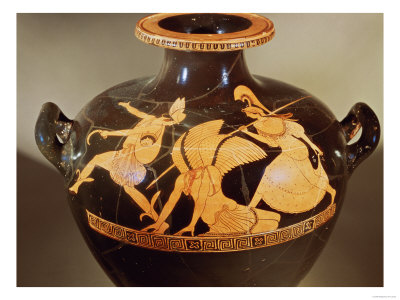 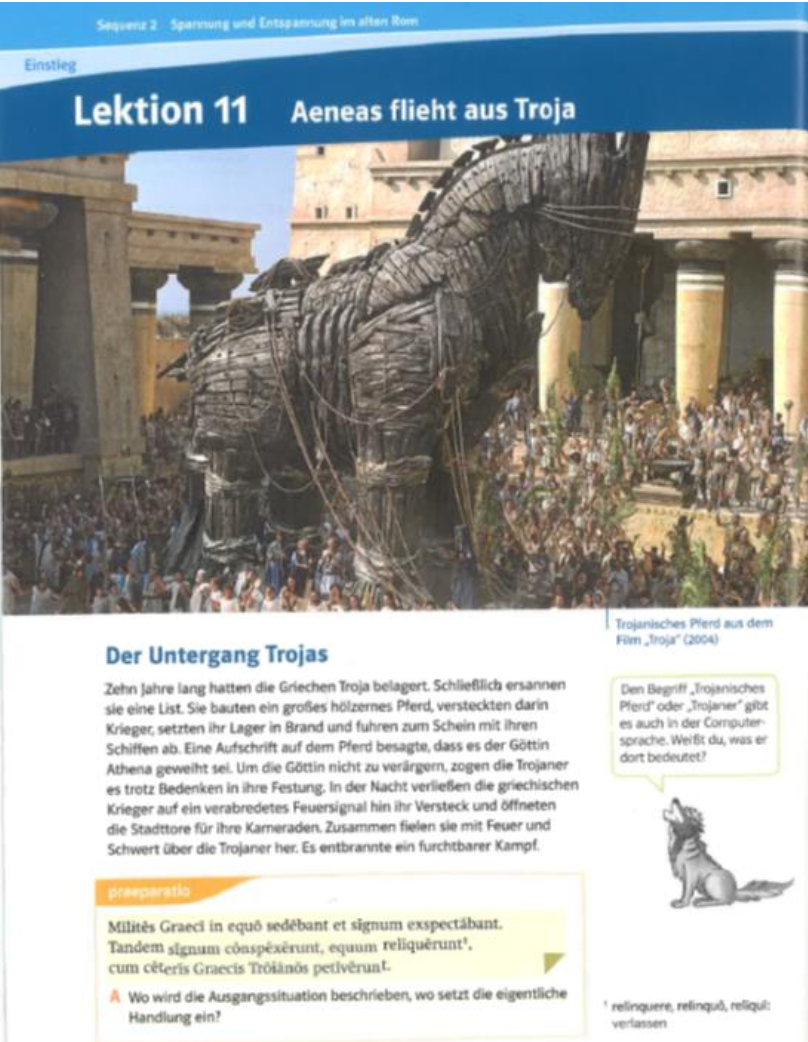 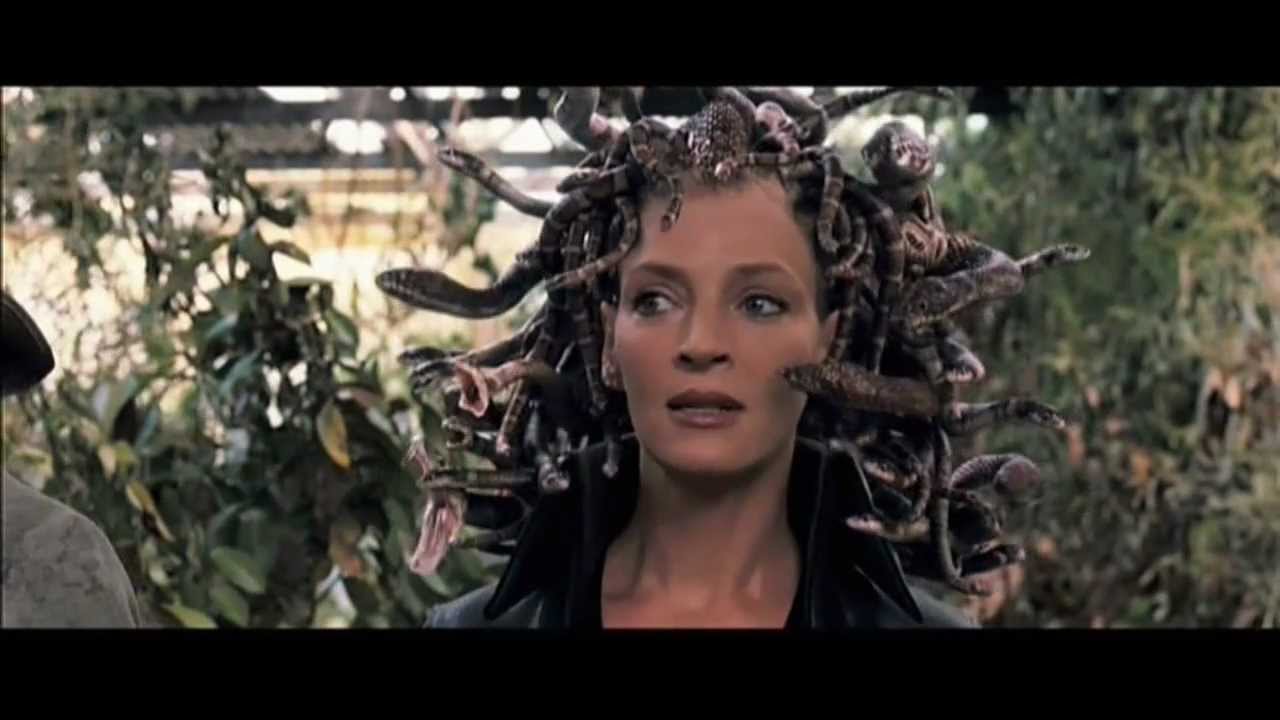 Latein ab Klasse 5 am Friedrich-List-Gymnasium
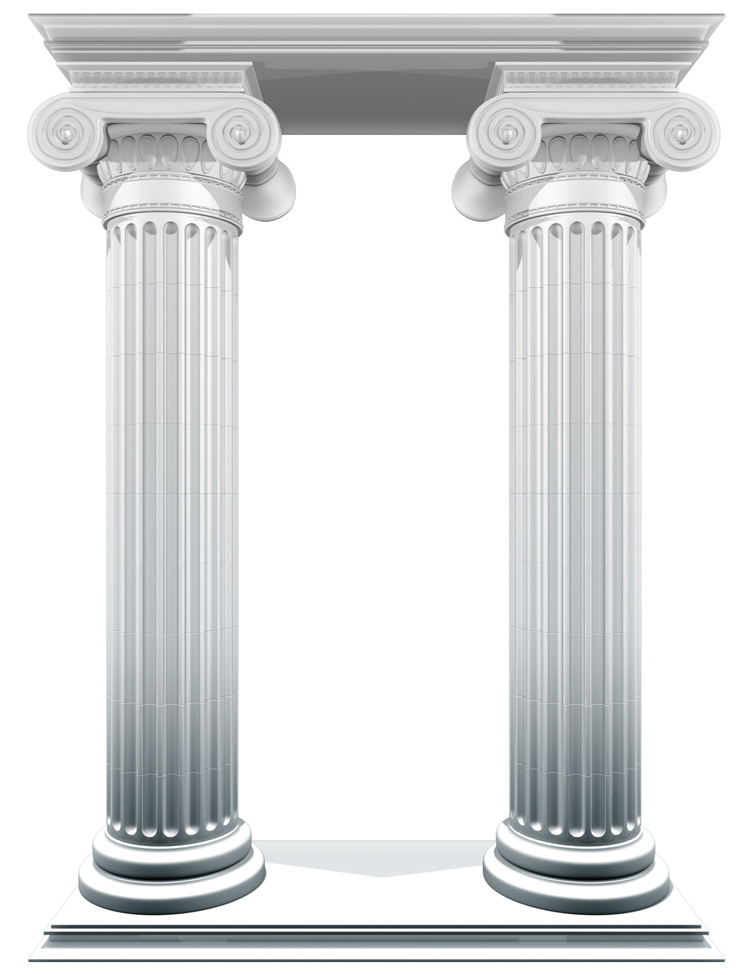 Wir begeben uns auf die
Spuren der Antike

Klasse 5/6	Klasse 10		Kursstufe








    Hechingen-Stein		                 Trier			Rom
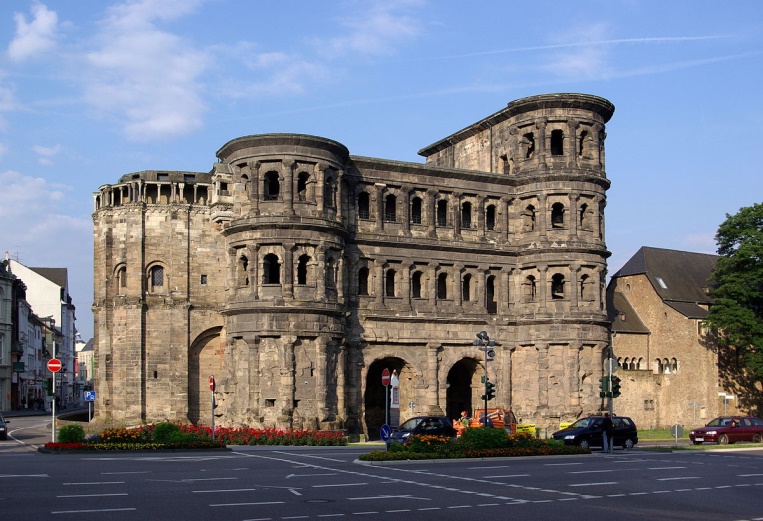 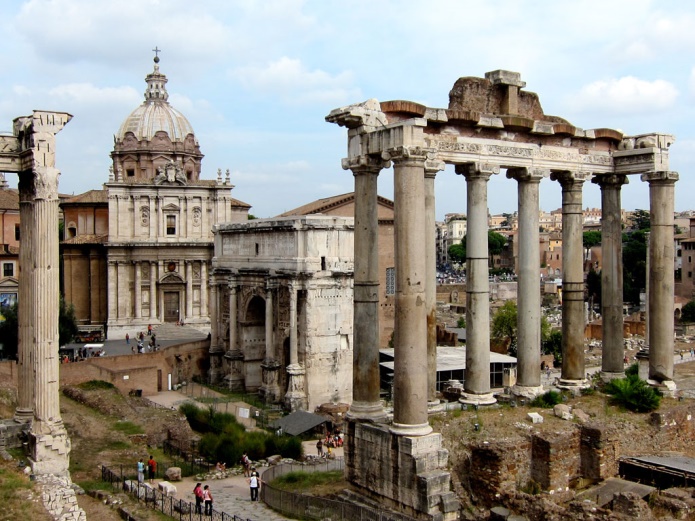 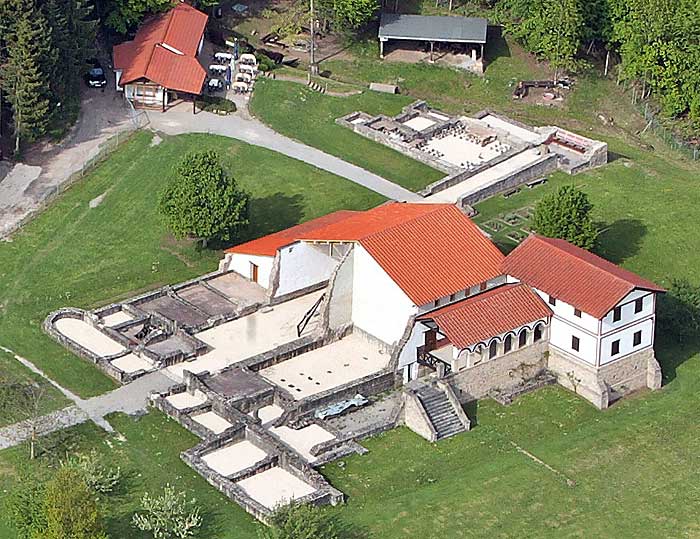 Latein ab Klasse 5 am Friedrich-List-Gymnasium
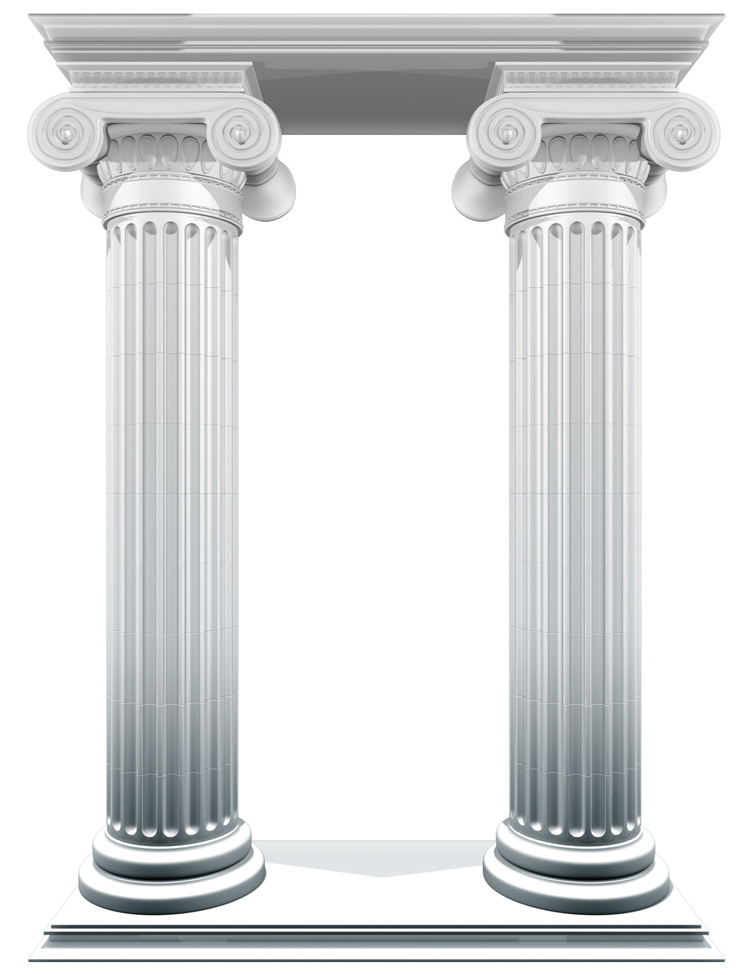 ermöglicht
	breites Orientierungswissen,
	eigenständige und	kreative Lösungswege
Warum Latein?
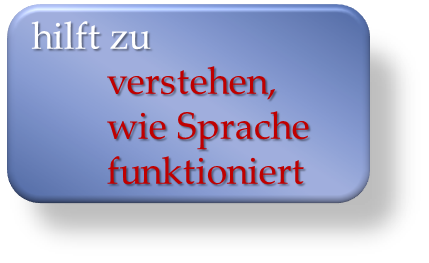 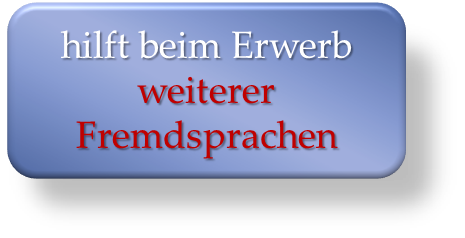 vermittelt
	Lernstrategien,
	Arbeitstechniken
schult
          Konzentration und Ausdauer,
          Blick für Zusammenhänge,
          Genauigkeit im Detail
trainiert
	analytisches, 
	kombinatorisches, 
	problemlösendes 
			            Denken
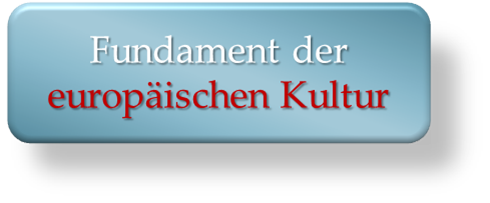 Latein ab Klasse 5 am Friedrich-List-Gymnasium
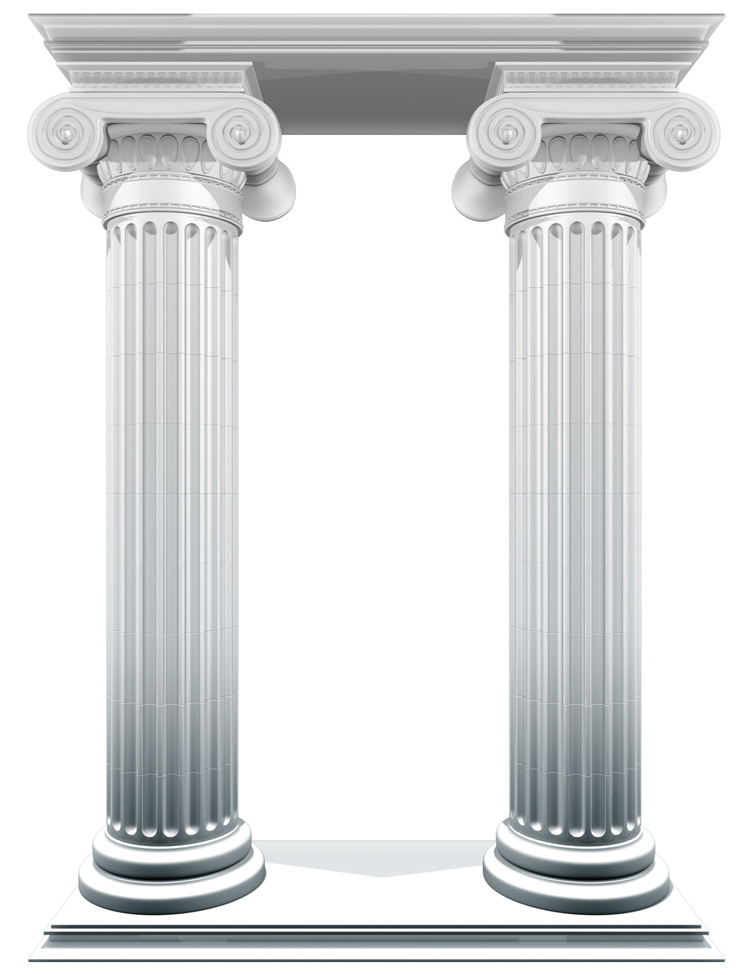 Latein für mein Kind?
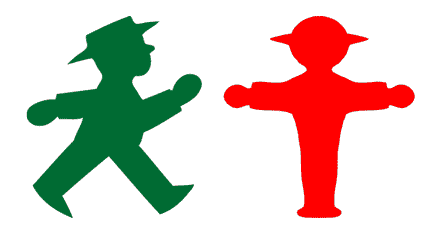 Interesse für die Antike und
Freude am Erlernen von Fremdsprachen
Ausdauer und Bereitschaft zum Lernen
Latein ab Klasse 5 am Friedrich-List-Gymnasium
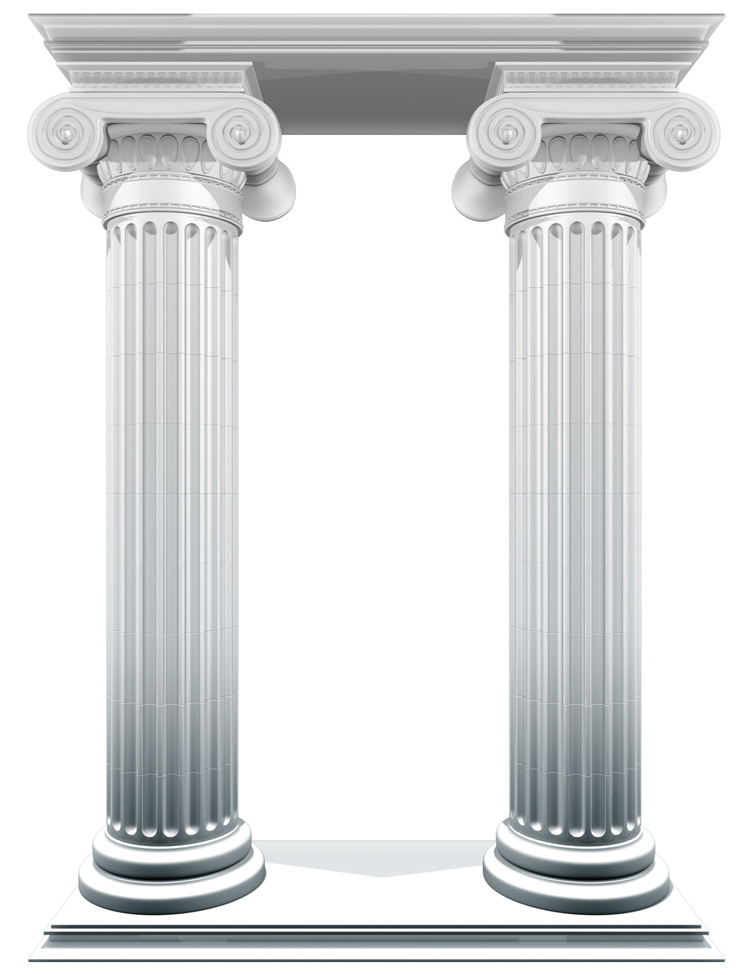 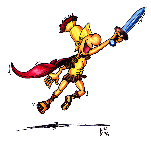 Nur Mut …!

… auch wenn Sie selbst kein Latein können.
… auch wenn Sie selbst nicht nur gute Erinnerungen  an Ihre Lateinkarriere haben.
… auch wenn Sie noch nicht abschätzen können,   ob/was Ihr Kind studieren wird.
… auch wenn Sie gehört haben, dass …